স্বাগতম
পরিচিতি
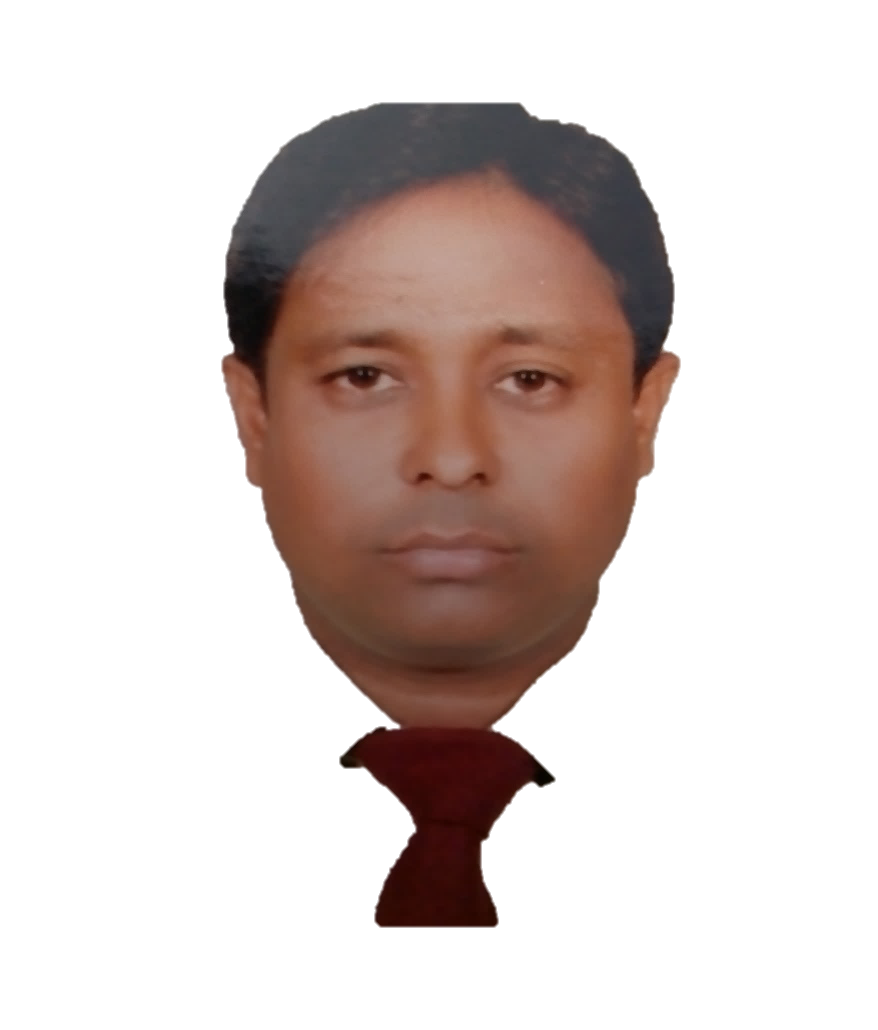 মোঃ জাকির হোসেন ( প্রভাষক রসায়ন)দৌলতপুর ডিগ্রী কলেজবেলকুচি, সিরাজগঞ্জমোবাইল-০১৭১৮৭৫৭০৬১G-mail: zakir2kk17@gmail.com
পাঠ-পরিচিতি
বিষয়ঃ রসায়ন ১ম পত্র 
অধ্যায়ঃ  রাসায়নিক পরিবর্তন                  
সময়ঃ ৪০ মিনিট   
তারিখঃ
ছবিতে কী দেখা যাচ্ছে?
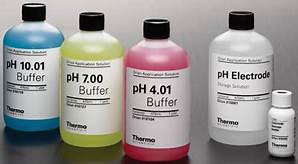 আজকের পাঠ
বাফার দ্রবন 
(Buffer Solution)
শিক্ষনফল
এই পাঠ শেষে শিক্ষার্থীরা
PH কি ও PH স্কেল ব্যাখ্যা করতে পারবে ।
বাফার দ্রবন ও এর ক্রিয়া কৌশল ব্যাখ্যা করতে পারবে ।
PH কিঃ কোনো লঘু দ্রবনের হাইড্রোজেন আয়ন (H+ ) তথা হাইড্রোনিয়াম আয়ন (H3O+ ) এর ঘনমাত্রার ঋনাত্মক লগারিদম মানকে ঐ দ্রবনের PH বলে ।
PH  = - log10 (H+) অথবা PH  = - log10 (H3O+)
PH স্কেল নিম্নরূপ-
[H+]= 100 10-1 10-2 10-3 10-4 10-5 10-6 10-7 10-8 10-9 1010 10-11 1012 10-13 10-14
গ্রাম-আয়ন/লিটার
ক্ষারকত্ব বৃদ্ধি পায়
অম্লত্ব বৃদ্ধি পায়
প্রশম দ্রবণ
চিত্রঃ PH স্কেল ।
কাজ-১
যে দ্রবণের PH= 5.0 ঐ দ্রবণের H3O+  আয়নের ঘনমাত্রা কত ?
সমাধান
বাফার দ্রবণঃ যে সব দ্রবণে বাইরে থেকে সামান্য পরিমান দূর্বল এসিড বা দূর্বল ক্ষার যোগ করলেও দ্রবনের PH এর মান প্রায় অপরিবর্তিত থাকে, এরূপ দ্রবনকে বাফার দ্রবণ বলে ।
PH এর মানের উপর ভিক্তি করে বাফার দ্রবণকে দুই ভাগে ভাগ করা যায় । (১) অম্লীয় বাফার দ্রবণ (২) ক্ষারীয় বাফার দ্রবণ ।
বাফার ক্রিয়াঃ বাফার দ্রবণে বাইরে থেকে অল্প পরিমান দূর্বল এসিড বা দূর্বল ক্ষার যোগ করার ফলে দ্রবনের PH এর মানের যে পরিবর্তন হওয়ার কথা, সে পরিবর্তনকে বাধা দেওয়ার ক্ষমতাকে ঐ দ্রবণের বাফার ক্রিয়া বলে ?
বাফার দ্রবণ প্রস্তুতিঃ
(১) দূর্বল এসিডের দ্রবণের সাথে উক্ত দূর্বল এসিড ও তীব্র ক্ষারের বিক্রিয়ায় উৎপন্ন লবনের দ্রবনকে মিশ্রিত করলে বাফার দ্রবণ তৈরি হয় । যেমন- CH3COOH এর জলীয় দ্রবনের সাথে  CH3COONa এর জলীয় দ্রবন মিশ্রিত করে অম্লীয় বাফার দ্রবন তৈরি করা হয় ।
একটি অম্লীয় বাফার দ্রবন তখনই সঠিক ভাবে কাজ করবে যখন ঐ বাফার দ্রবনে লবন ও অম্লের ঘনমাত্রার অনুপাত ০.১ থেকে ১০ এর সীমার মধ্যে থাকে ।
(২) দূর্বল ক্ষার দ্রবণের সাথে উক্ত দূর্বল ক্ষার ও তীব্র এসিডের বিক্রিয়ায় উৎপন্ন লবনের দ্রবনকে মিশ্রিত করলে বাফার দ্রবন তৈরি হয় । যেমন- NH4OH এর জলীয় দ্রবণে NH4Cl এর জলীয় দ্রবণ মিশিয়ে একটি ক্ষারকীয় বাফার দ্রবণ প্রস্তুত করা হয় ।
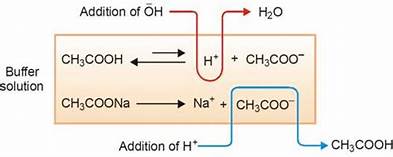 H+ আয়নের সংযোগ
H2O অবিয়োজিত
OH- আয়নের সংযোগ
NH4OH অ-আয়নিত
কাজ-২
মানুষের রক্তে PH নিয়ন্ত্রনে বাফার ক্রিয়া ব্যাখ্যা কর ।
সমাধান
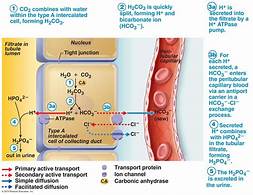 মূল্যায়ন
মানুষের রক্তের PH এর মান কত ?
উত্তরঃ মানুষের রক্তের PH এর মান 7.4 বা এর কাছাকাছি ।
মানুষের লালার PH এর মান কত ?
উত্তরঃ মানুষের লালার PH এর মান 5.6 থেকে 7.9
ধন্যবাদ